抗辐照测试
2023/6/3
样品安装
1-4样品相隔50cm以上，保证被照射样品不会影响到其他的样品
移动校准
校准时确认束斑位于芯片正中间
辐照剂量安排
束流工作状态
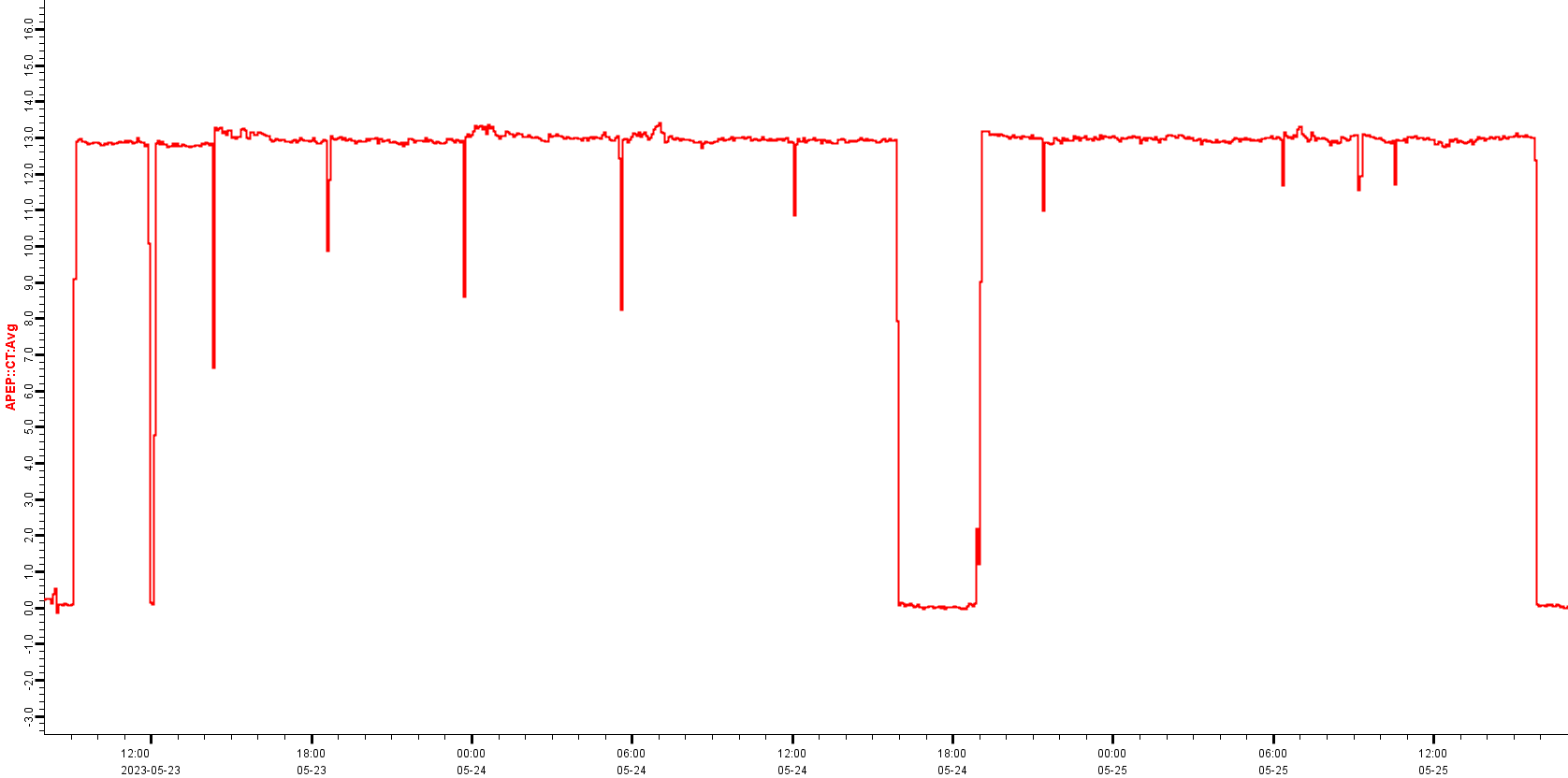 CT值基本工作在13，除了23号下午停束3小时外，其他时间基本没有超过十分钟的停束流。停束三小时的芯片已补时
辐照后样品残余辐照
测试板：1.91kcps（βγ）		 	  第三块裸片：179.5
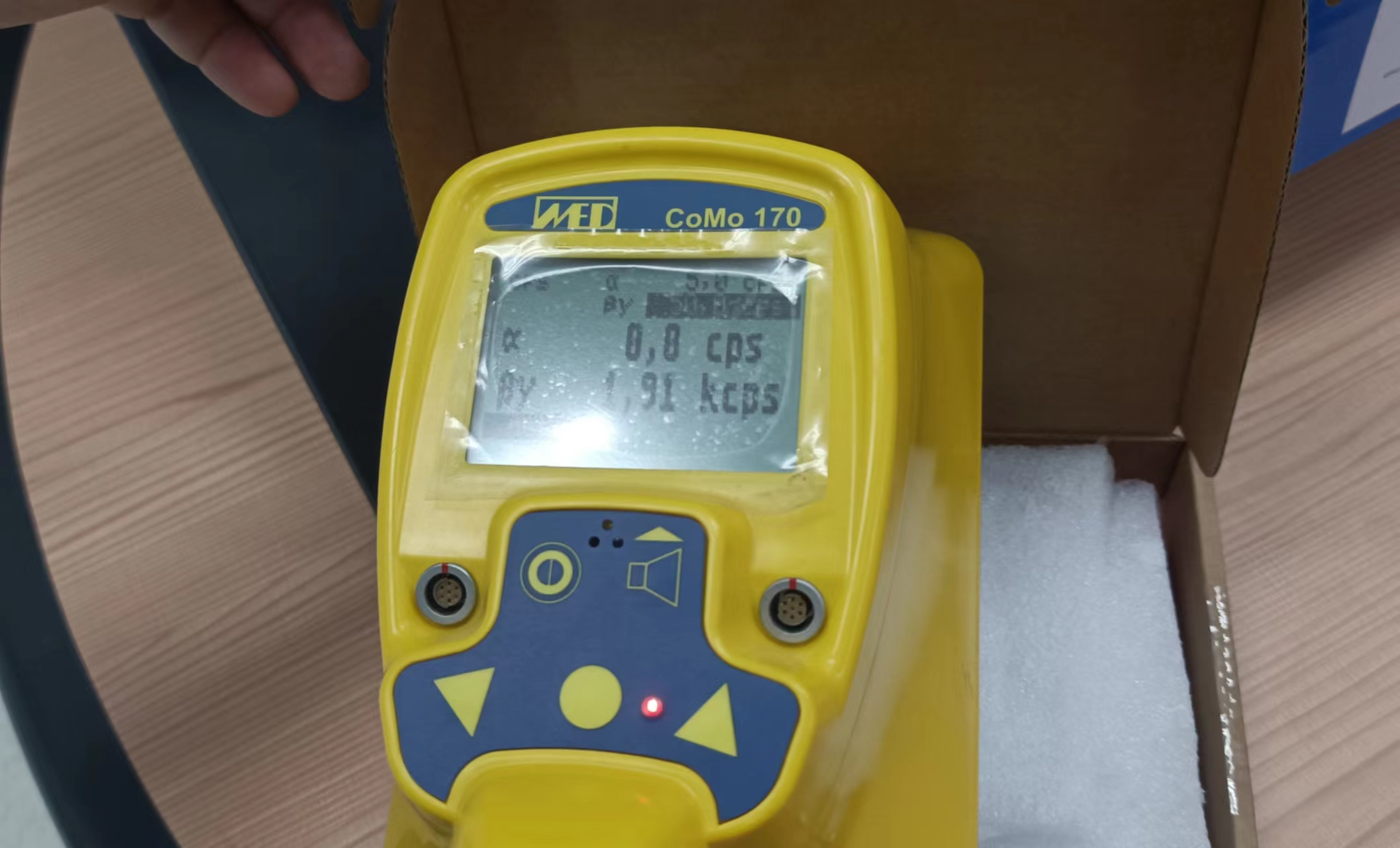 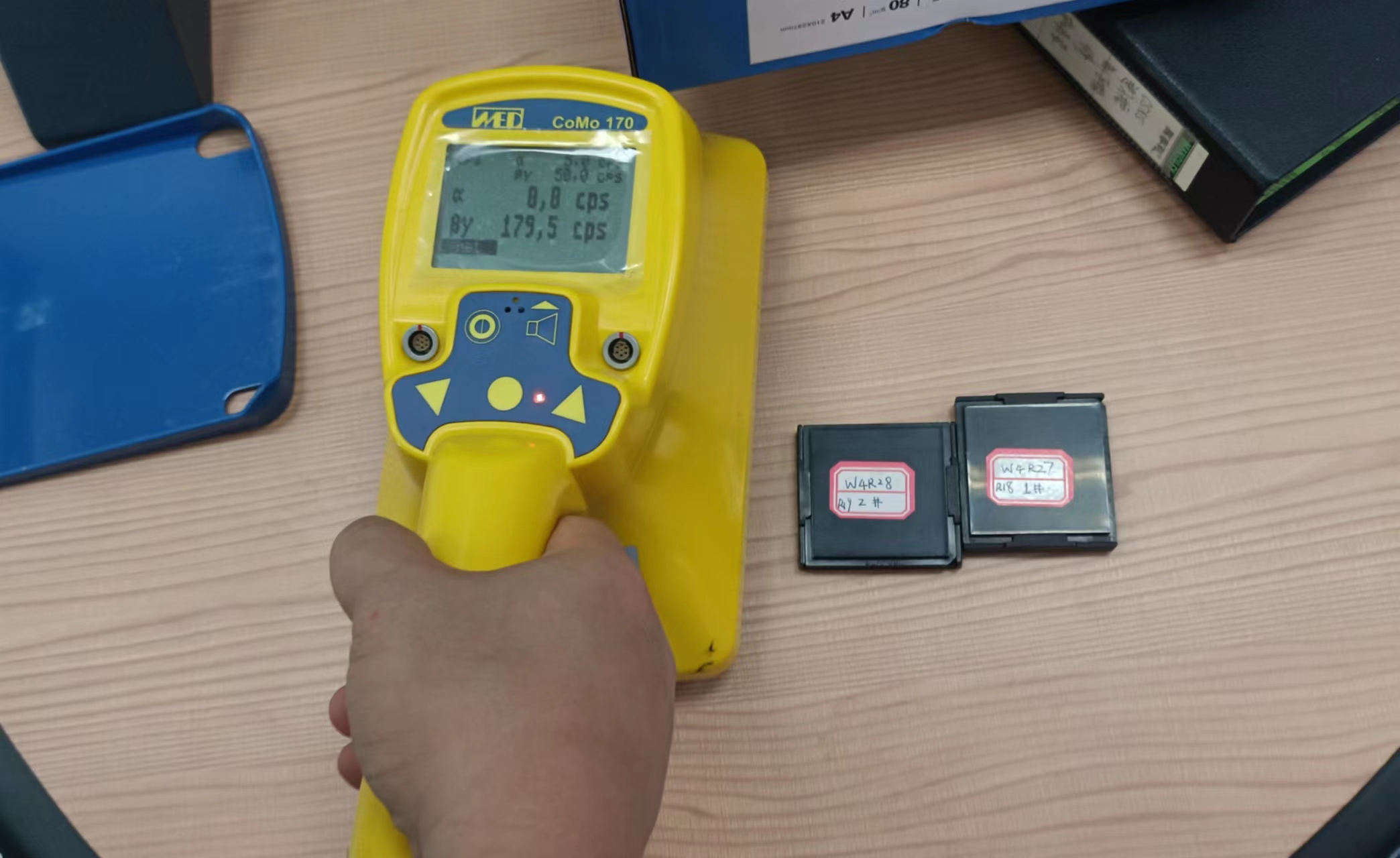 安全标准为115，四个裸片将等待几周后送回进行接下来的测试
辐照剂量检验
根据实验测量值推算其他芯片剂量
检验该方法可信度
红色为测量值，黑色为根据测量值和CT值积分推测的剂量,单位为E+13 1MeV neq/cm^2
将该方法应用到剩余两个芯片上
对于1，2号芯片取3个值的平均值作为最后辐照结果
实际接受剂量对比
未考虑靶材料反射对测量值的影响
后续计划
四块芯片已经寄到高能所，准备打线进行进一步测量
吴天涯暂时保管，然后联系工厂打线
再找四块相同的测试板进行接下来的测试
主要测量芯片的分辨率，效率，clustersize